Verzorgen gewas 2Boomteelt en GlasteeltPeriode 5Les 2
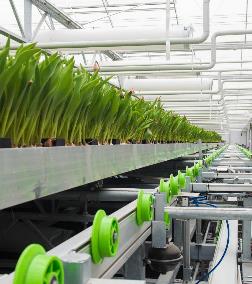 Verzorgen gewas2 Boomteelt en Glasteelt
Programma periode 5
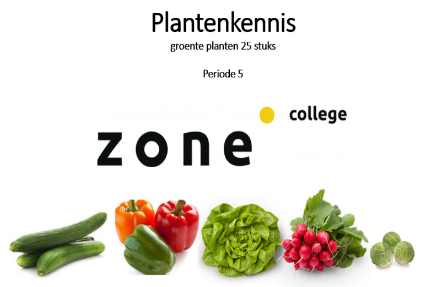 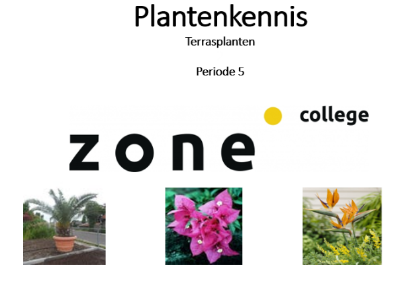 Verzorgen gewas2 Boomteelt en Glasteelt
Programma periode 5
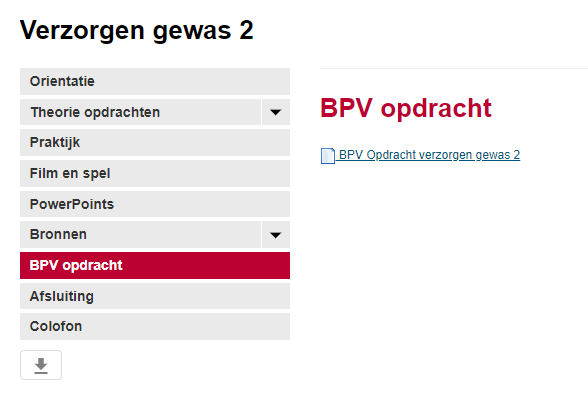 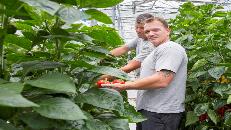 Verzorgen gewas2 Boomteelt en Glasteelt
Programma periode 5
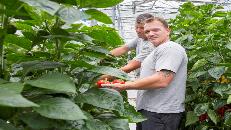 Verzorgen gewas2 Boomteelt en Glasteelt
Les 2 Interntransport


Deze les:
Wat is interntransport
Specifiek interntransport tuinbouw en boomkwekerij
Interne logistiek rijdend
Interne logistiek vast
Interne logistiek sorteren
Software
Oplossingen voor jouw bedrijf?
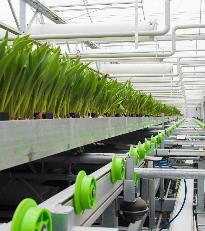 Verzorgen gewas2 Boomteelt en Glasteelt
Les 2 Interntransport

Wat is interntransport?
Intern transport houdt in om goederen intern te verplaatsen op een efficiënte manier.
bijvoorbeeld het transporteren van planten en gewassen in een kas naar een andere plek.
Dit kan op verschillende manieren, zoals transportbanen of containers.
Verzorgen gewas2 Boomteelt en Glasteelt
Les 2 Interntransport

Specifiek glastuintuinbouw:
De glastuinbouw sector heeft baat bij maatwerkoplossingen op het gebied van intern transport systemen. De eisen en wensen van een kweker kunnen erg uiteen liggen. 
Daarnaast is een intern transport ook afhankelijk van de ruimte in een kas of hal. Hierdoor is maatwerk bij intern transport tuinbouw van belang.
Verzorgen gewas2 Boomteelt en Glasteelt
Les 2 Interntransport

Specifiek boomteelt:
De boomteelt sector heeft zeker ook baat bij maatwerkoplossingen op het gebied van intern transport systemen.De eisen en wensen van een kweker kunnen erg uiteen liggen. 
Bij boomtelers is er echter vaak een combinatie van binnen- en buitenruimte waarin de transporthandelingen mogelijk moeten zijn.
Verzorgen gewas2 Boomteelt en Glasteelt
Les 2 Interntransport

Interne logistiek rijdend:
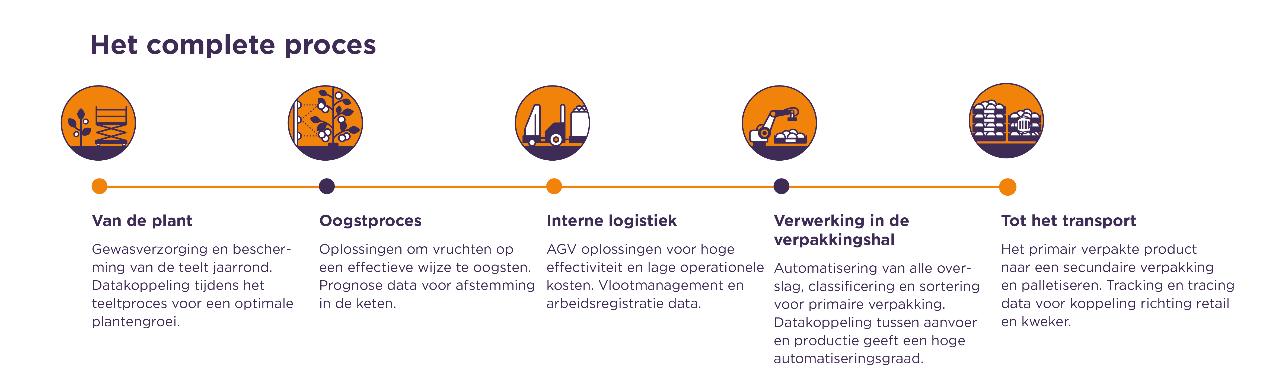 Verzorgen gewas2 Boomteelt en Glasteelt
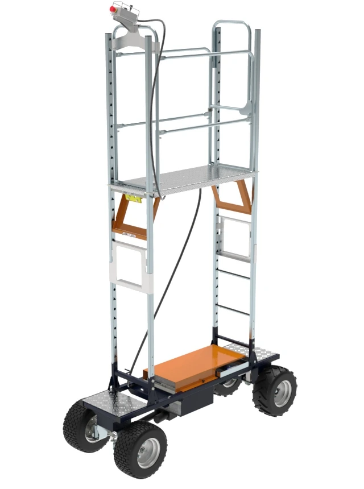 Les 2 Interntransport

Interne logistiek rijdend:
Gewasverzorging

Buisrailwagens worden gebruikt in de professionele tuinbouw voor de uitvoering van werkzaamheden op hoogte, met name bij gewasverzorging.
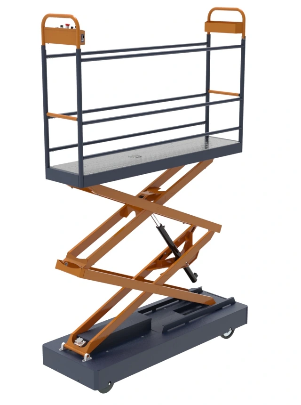 Verzorgen gewas2 Boomteelt en Glasteelt
Les 2 Interntransport

Interne logistiek rijdend:
Gewasbescherming

Spuitwerkzaamheden in de kas kunnen behoorlijk tijdrovend zijn; het automatiseren van deze werkzaamheden levert u dan ook een aanzienlijke arbeidsbesparing op denk aan spuitrobots die automatisch over het buisrailsysteem kunnen rijden
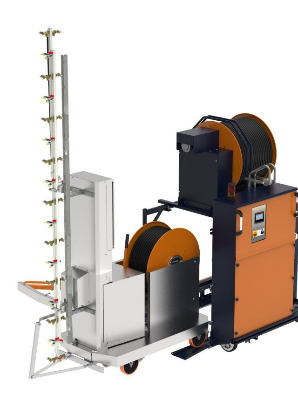 Verzorgen gewas2 Boomteelt en Glasteelt
Les 2 Interntransport

Interne logistiek rijdend:
Oogst & transport

Belangrijk om dit bedrijfsproces goed en efficiënt in te richten. Hoe sneller het transport van A naar B, hoe beter dit is voor de kwaliteit van het product en hoe hoger het uiteindelijke bedrijfsresultaat
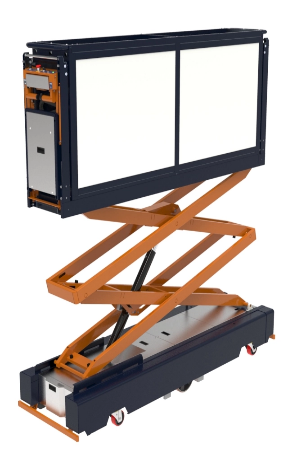 Verzorgen gewas2 Boomteelt en Glasteelt
Les 2 Interntransport

Interne logistiek rijdend:
Datagedreven systemen
Verzorgen gewas2 Boomteelt en Glasteelt
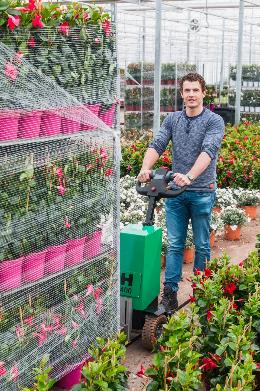 Les 2 Interntransport

Interne logistiek rijdend:
Trike & Tracks & Zelf rijdende systemen
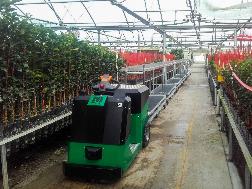 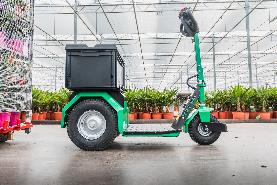 Verzorgen gewas2 Boomteelt en Glasteelt
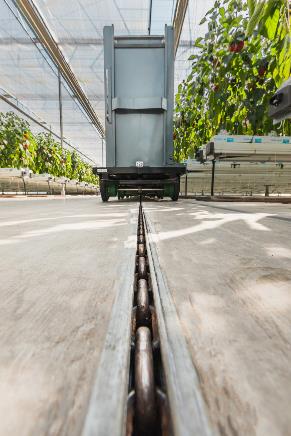 Les 2 Interntransport

Interne logistiek rijdend:
Trike & Tracks & Zelf rijdende systemen
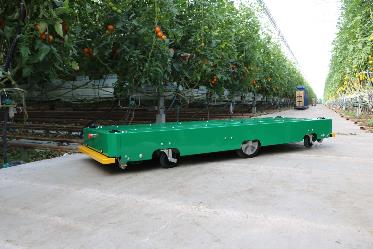 Verzorgen gewas2 Boomteelt en Glasteelt
Les 2 Interntransport

Interne logistiek rijdend:
Boomkwekerij
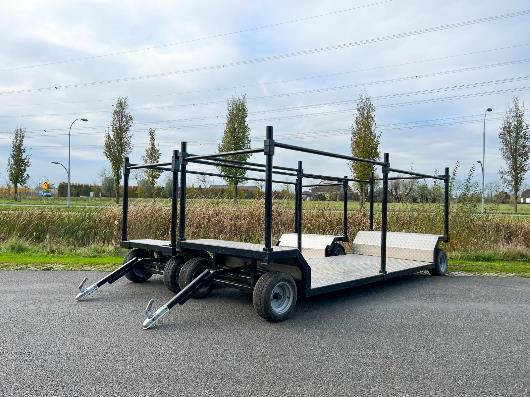 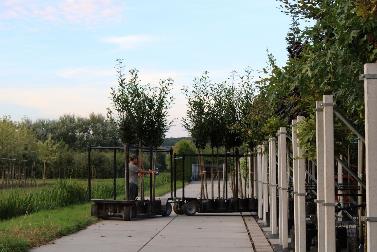 Verzorgen gewas2 Boomteelt en Glasteelt
Les 2 Interntransport

Interne logistiek vast:
Verzorgen gewas2 Boomteelt en Glasteelt
Les 2 Interntransport

Binnenkort beschikbaar:

https://www.logiqs.nl/tuinbouw-automatisering/
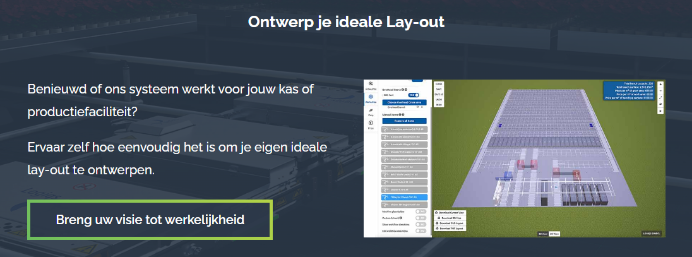 Verzorgen gewas2 Boomteelt en Glasteelt
Les 2 Interntransport

Opdracht les 2

Kijk naar deze websites:

Metazetformflex

KG Systems

Berghortimotive

Wat zijn voor jouw (stage) bedrijf  3 mogelijk interessante systemen